www.zeitfuerdeutsch.com
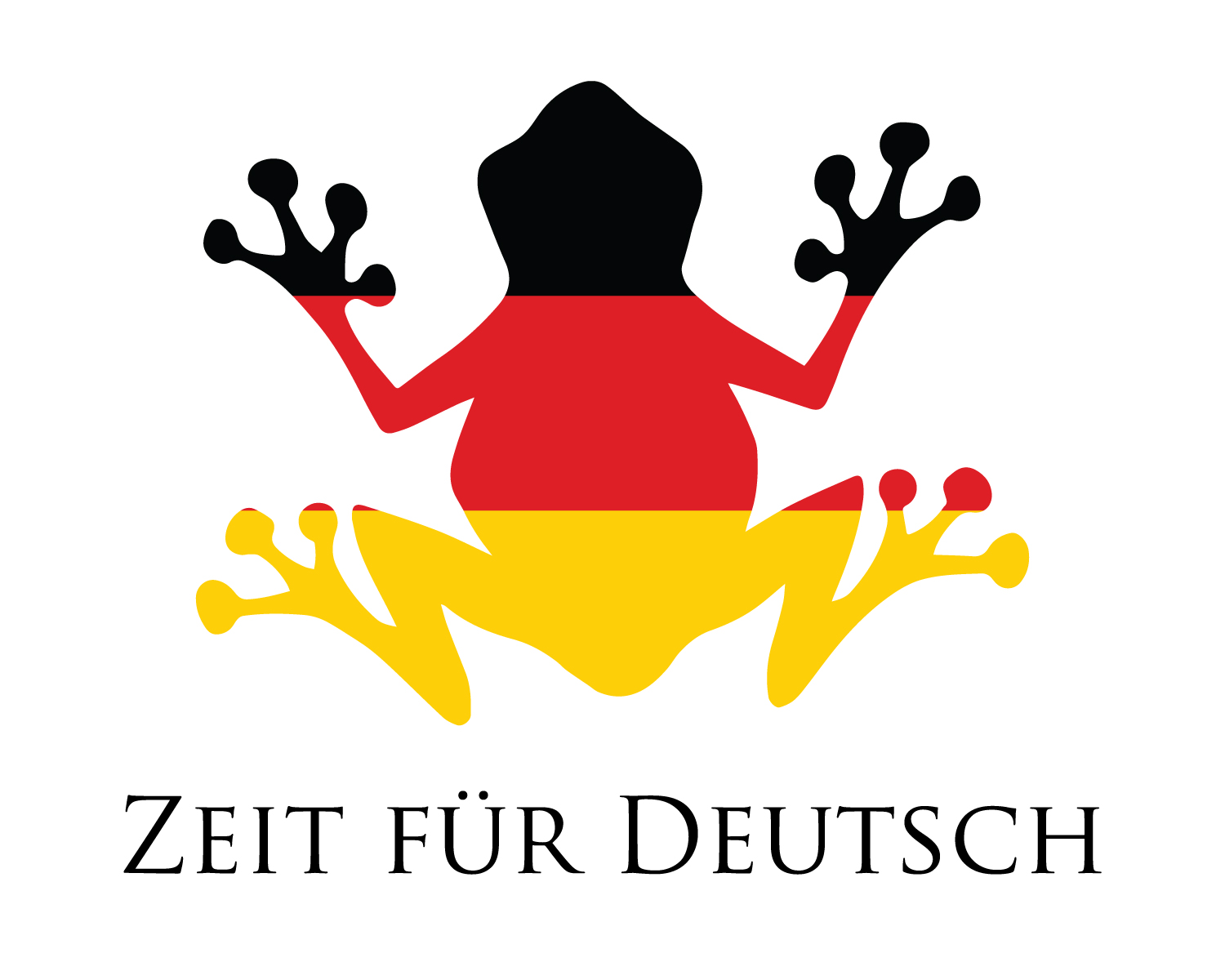 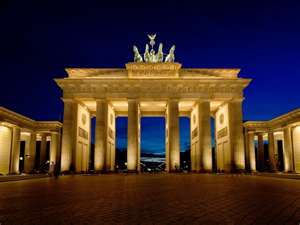 The town 2 – die Stadt 2
LO: Give and Follow Directions
SC
I can ask somebody for directions
I can give directions
I can name 15 useful places in a town
I can translate sentences into German
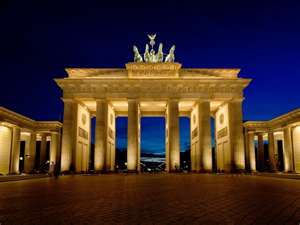 Card Swap - Kartentausch
Yes, correct

No, incorrect

Almost
Ja, Richtig

Nein, Falsch

Fast
Der Bahnhof
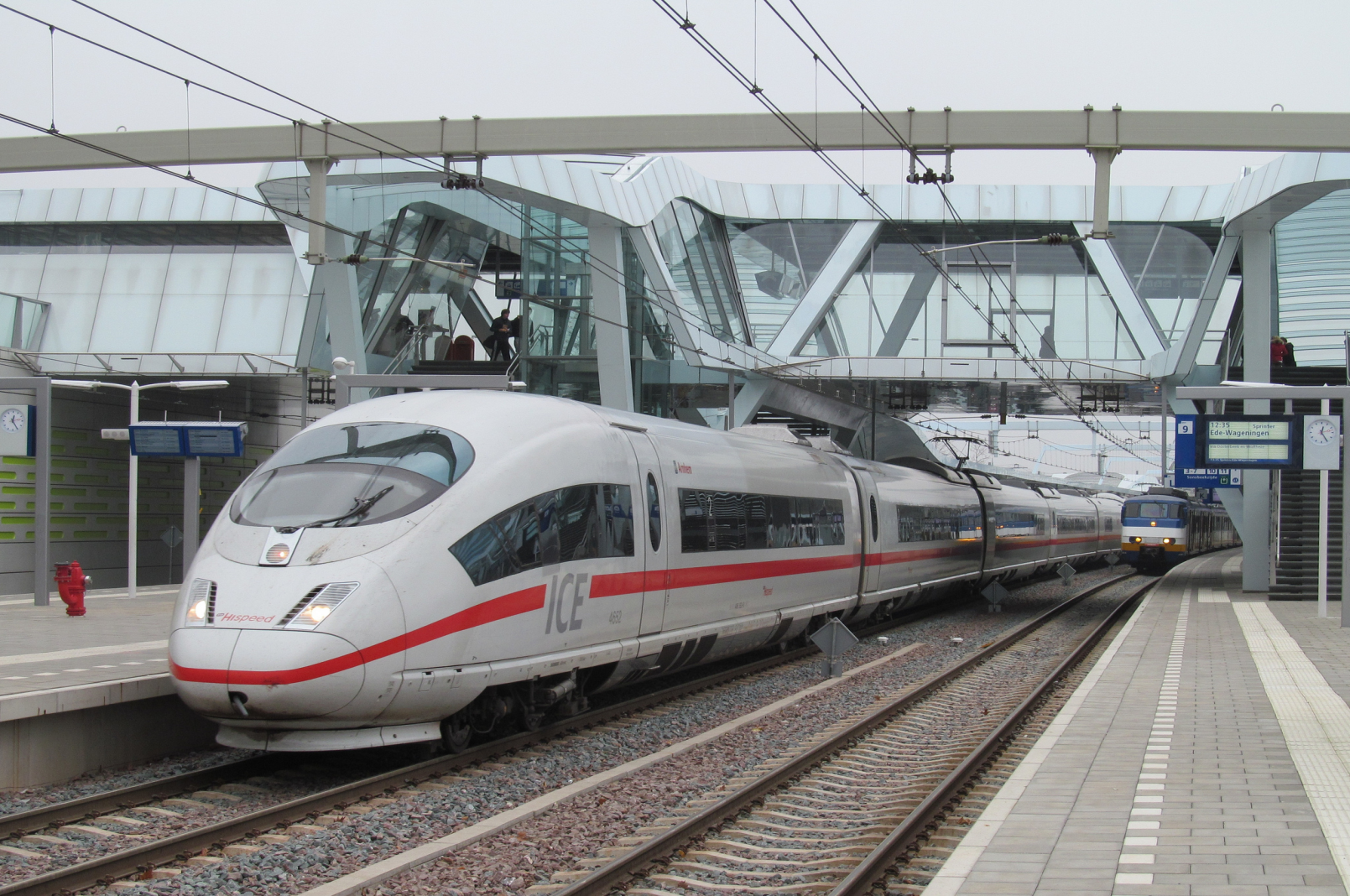 Die Bushaltestelle
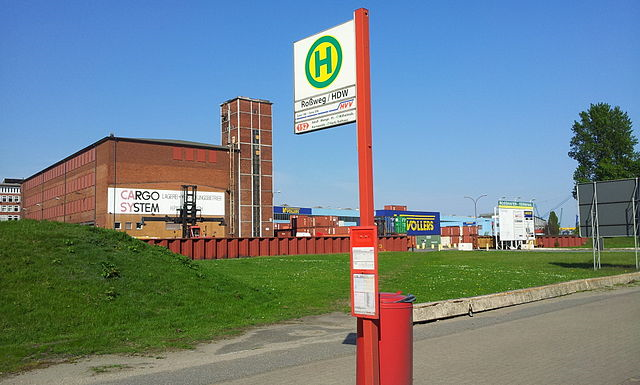 Das Hotel
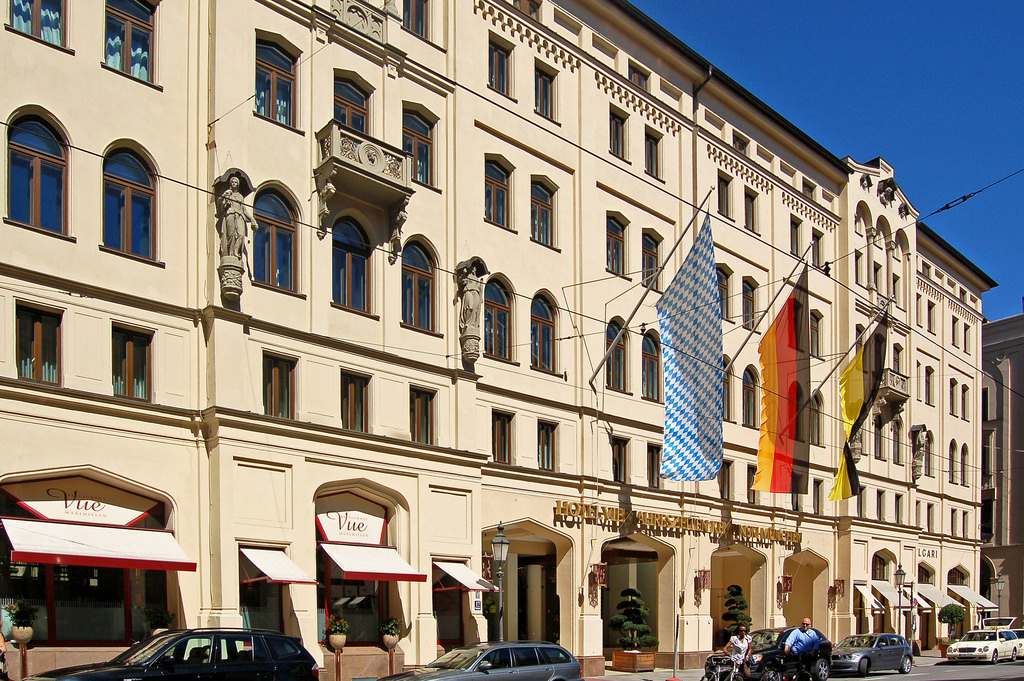 Der Supermarkt
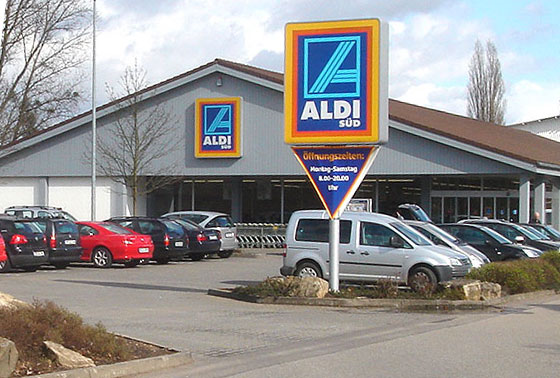 Die Bank
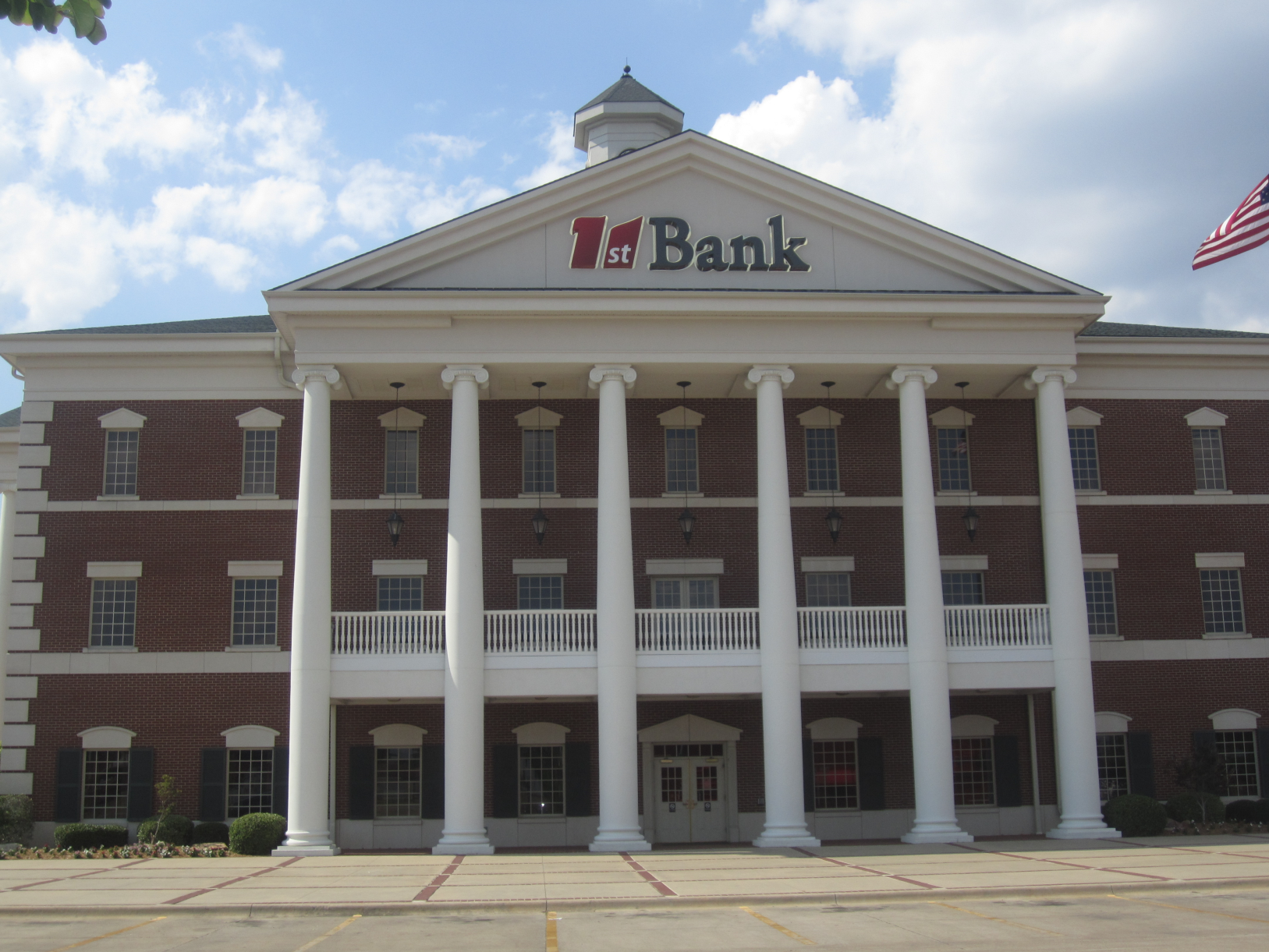 Die Toiletten
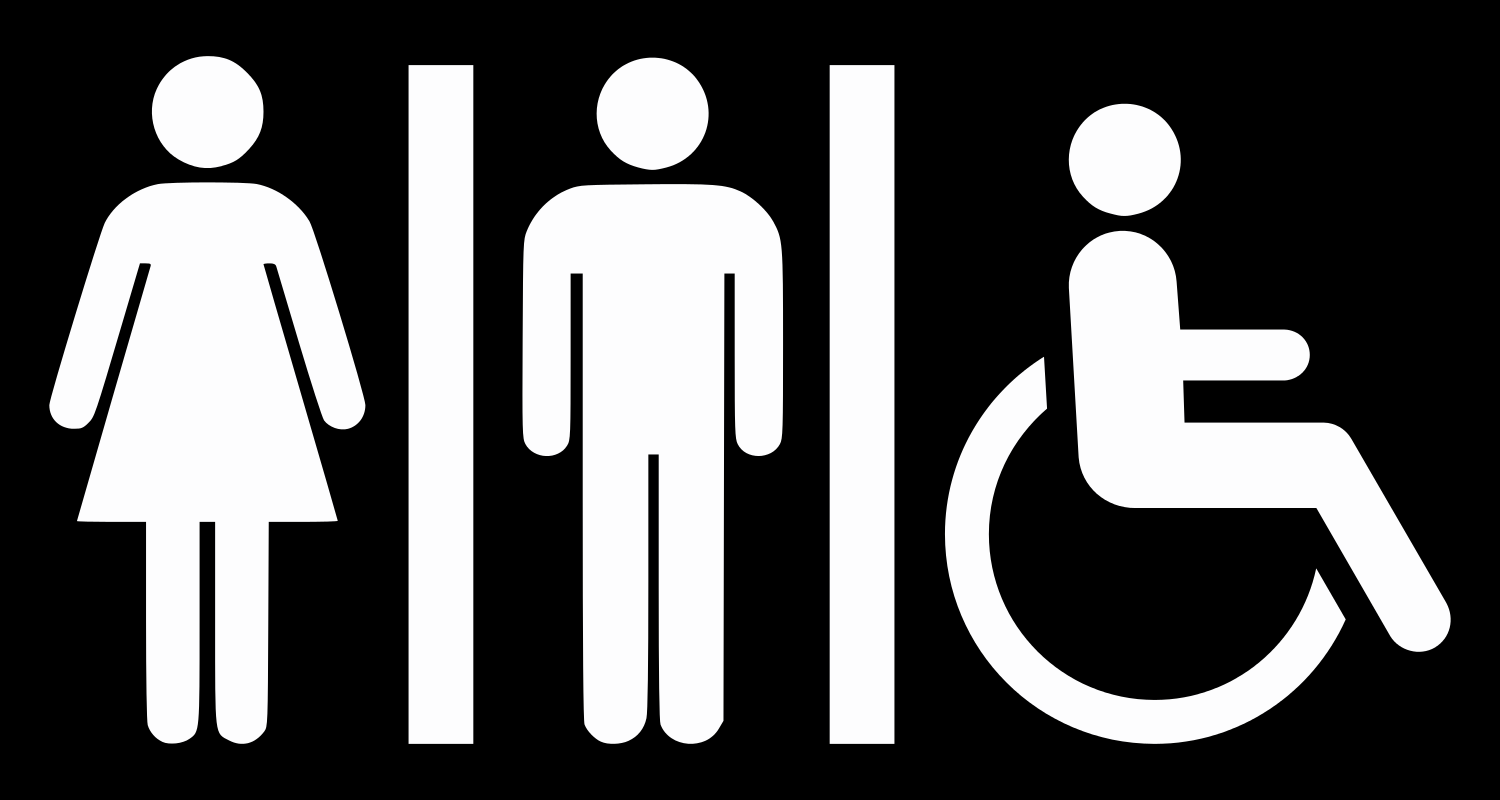 Der Briefkasten
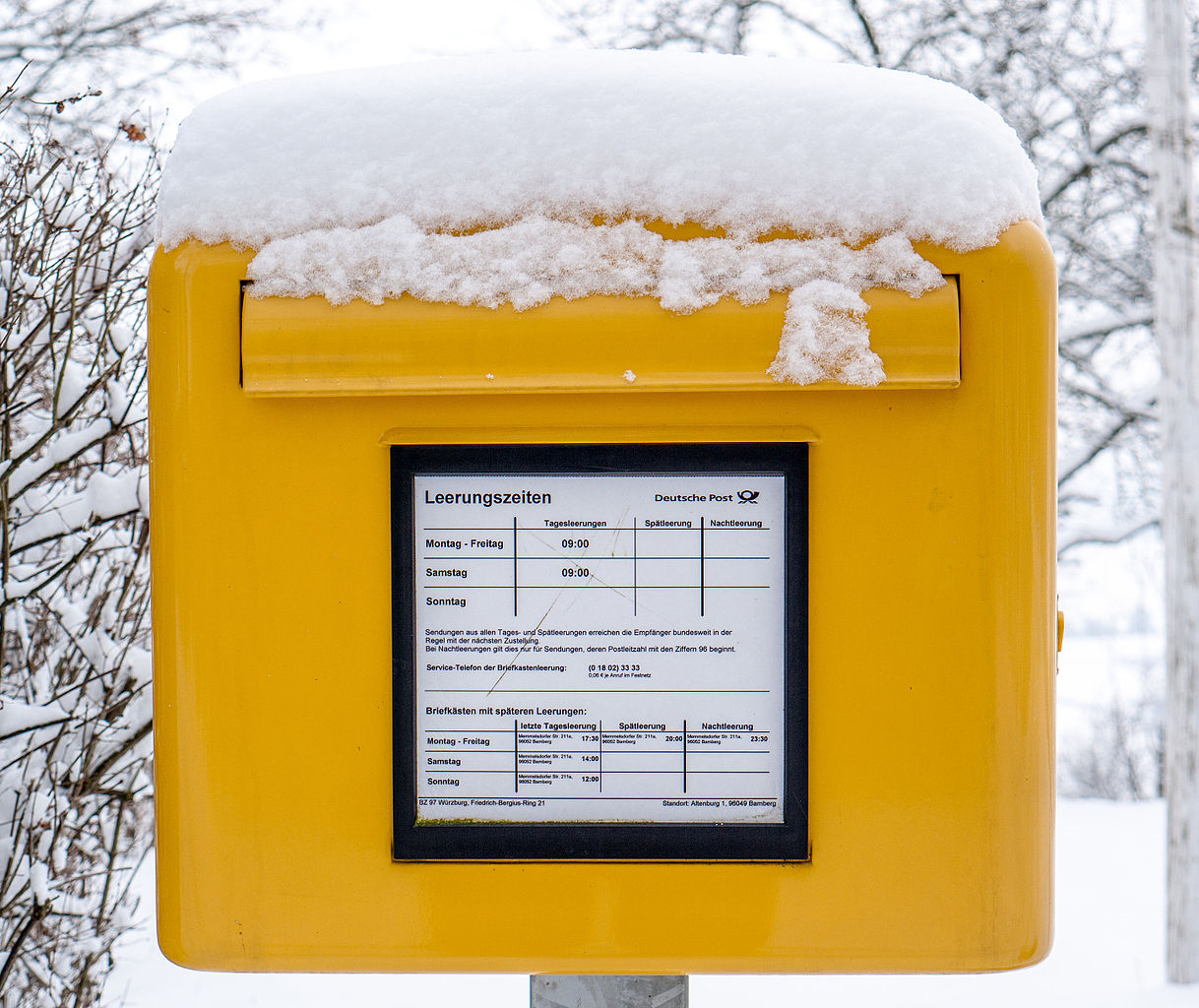 Das Krankenhaus
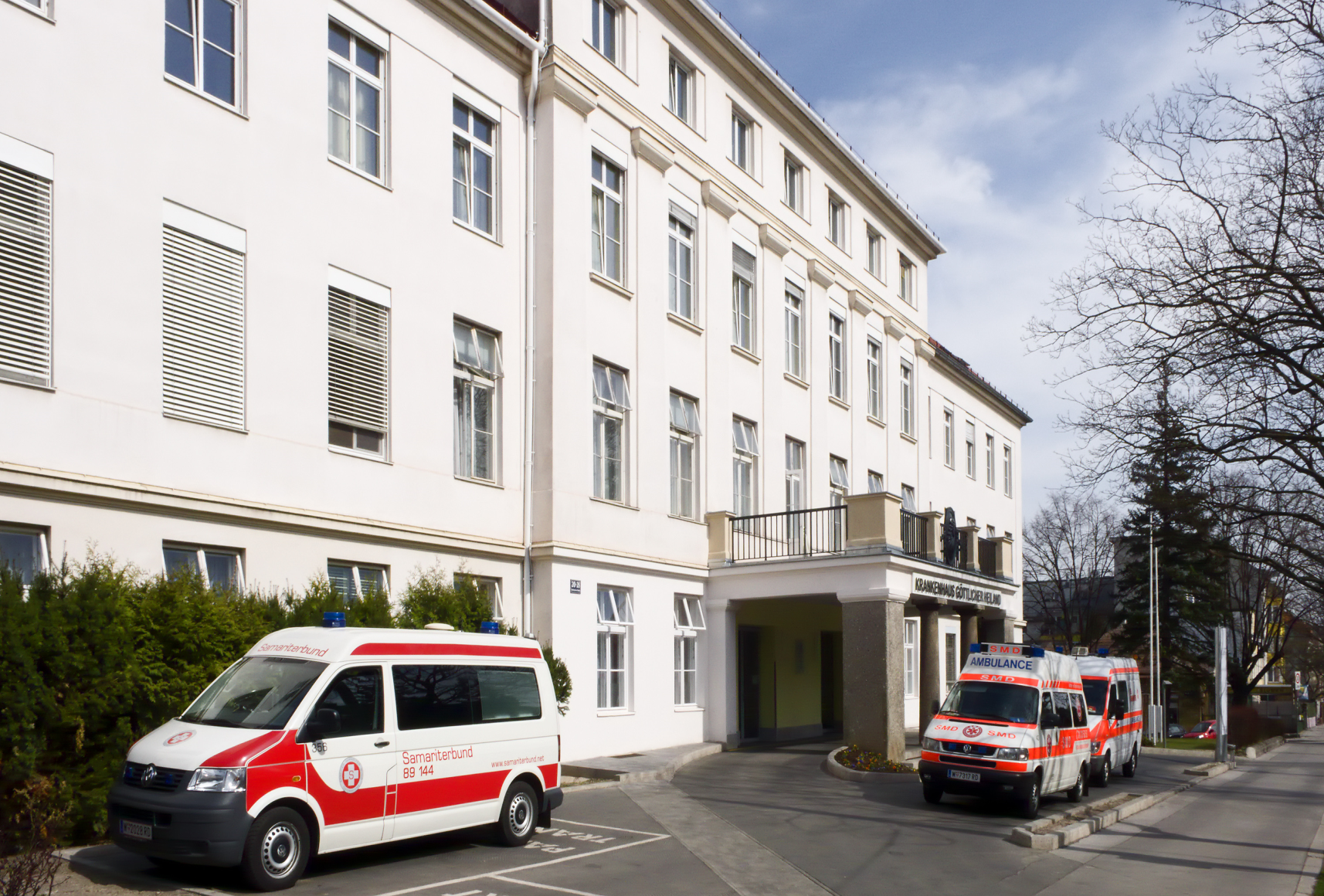 Der Flughafen
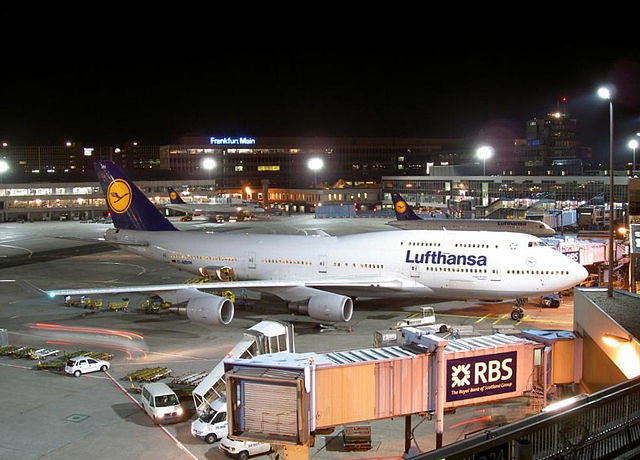 Die Post
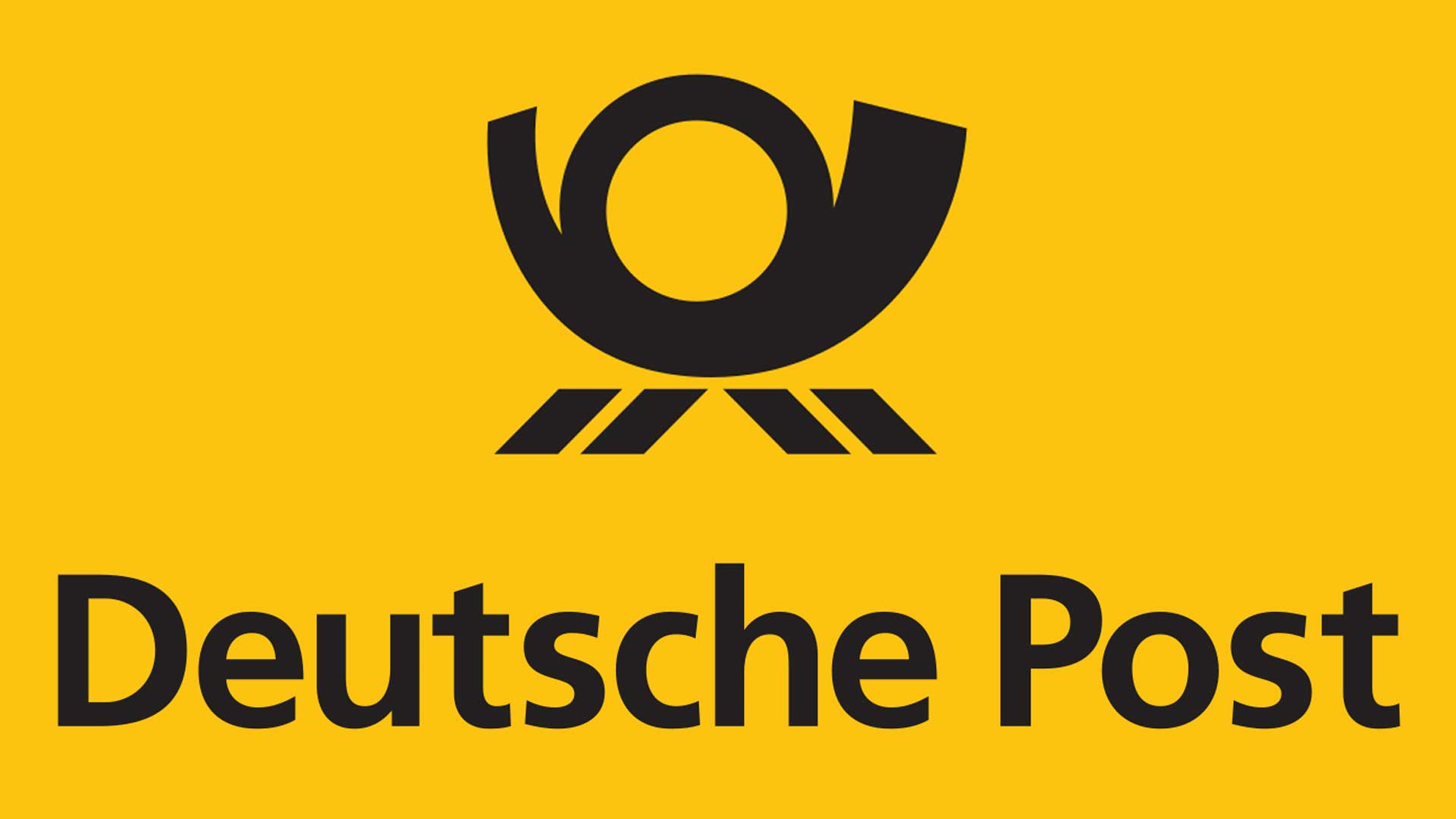 Der Laden
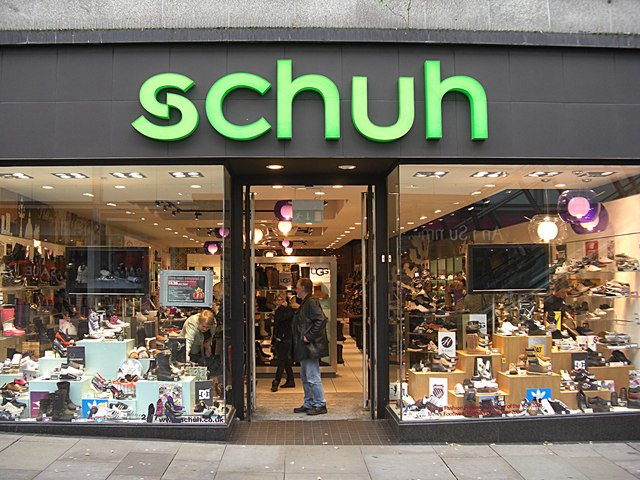 Das Restaurant
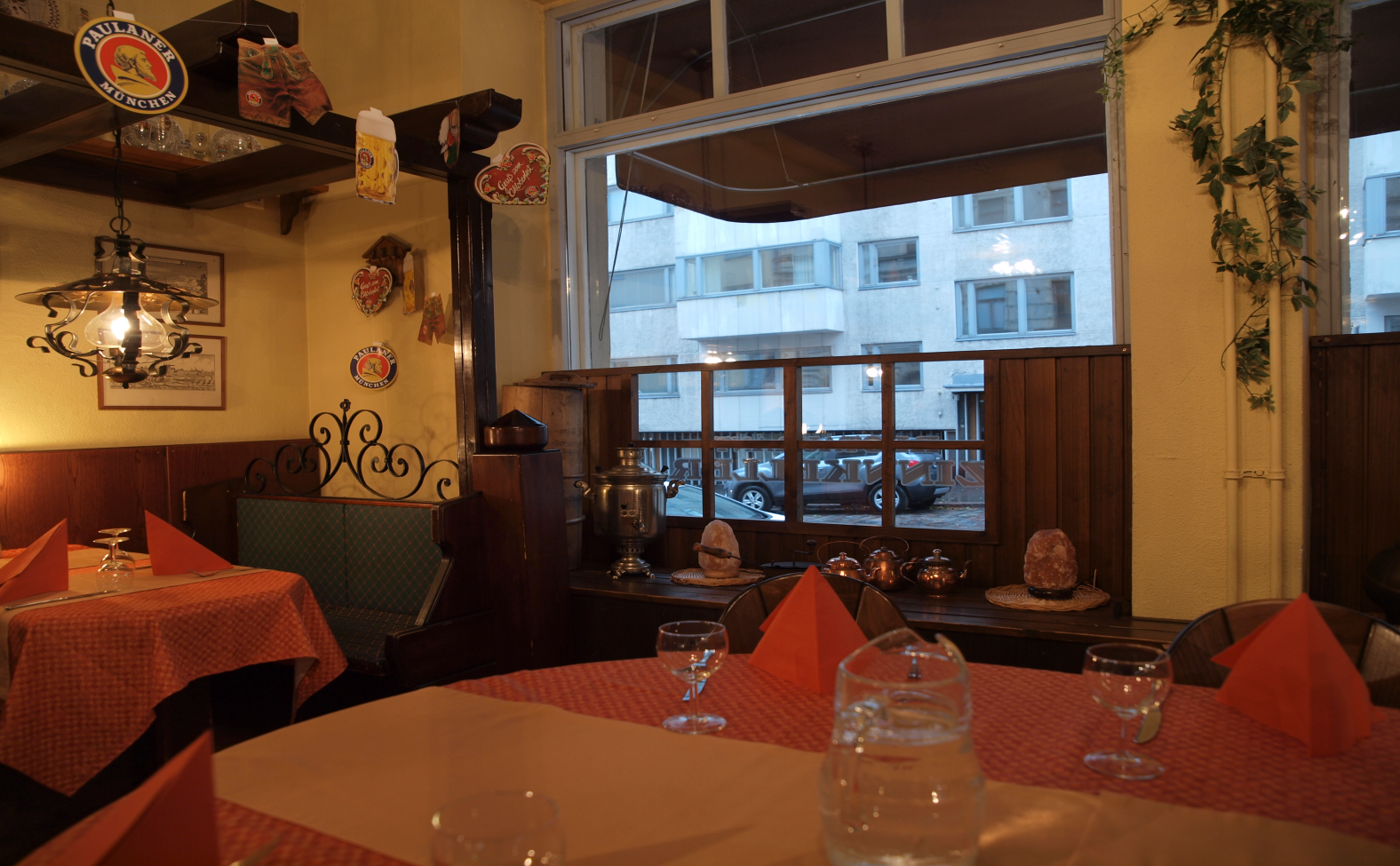 Das Cafe
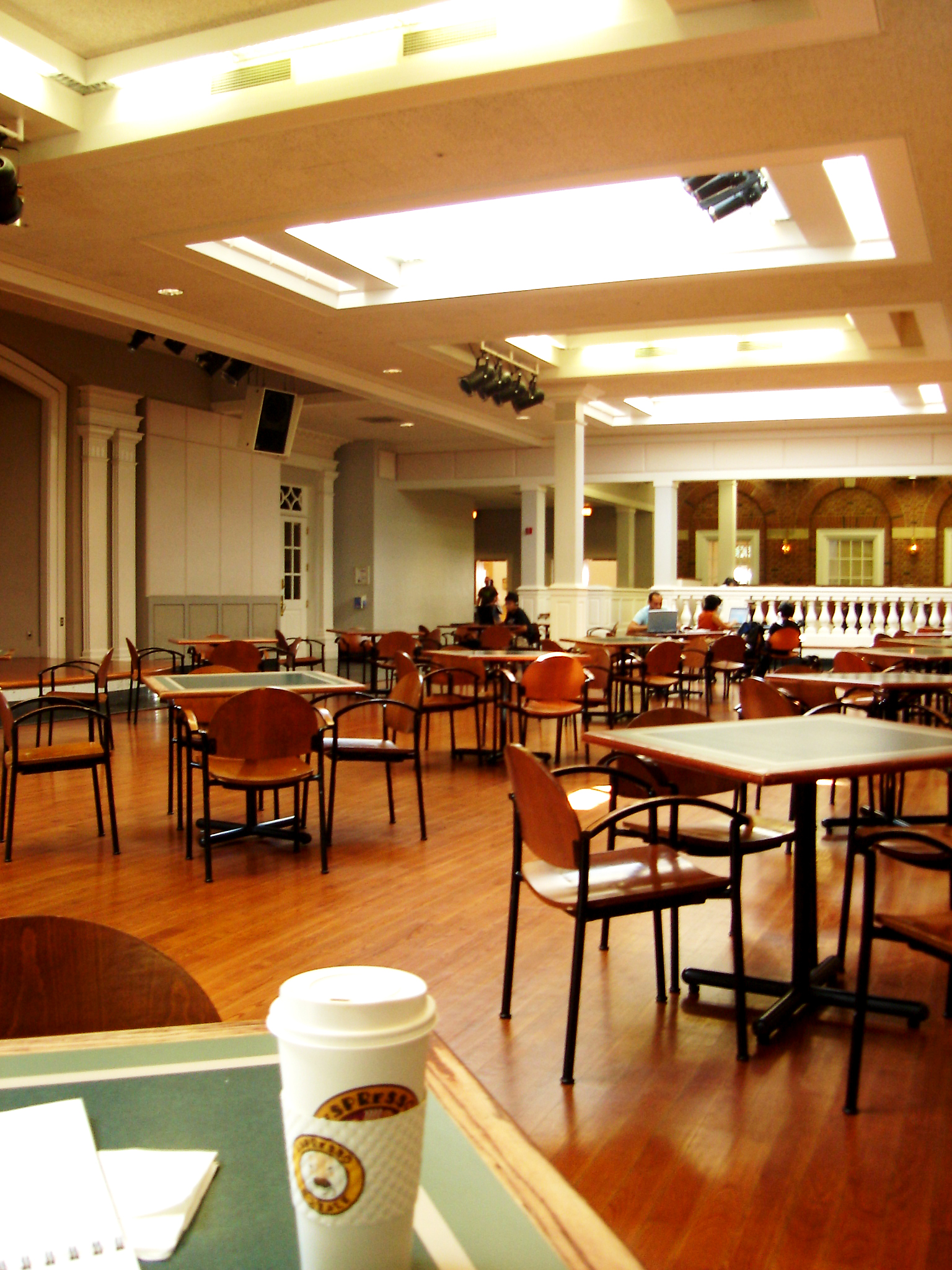 Die Schule
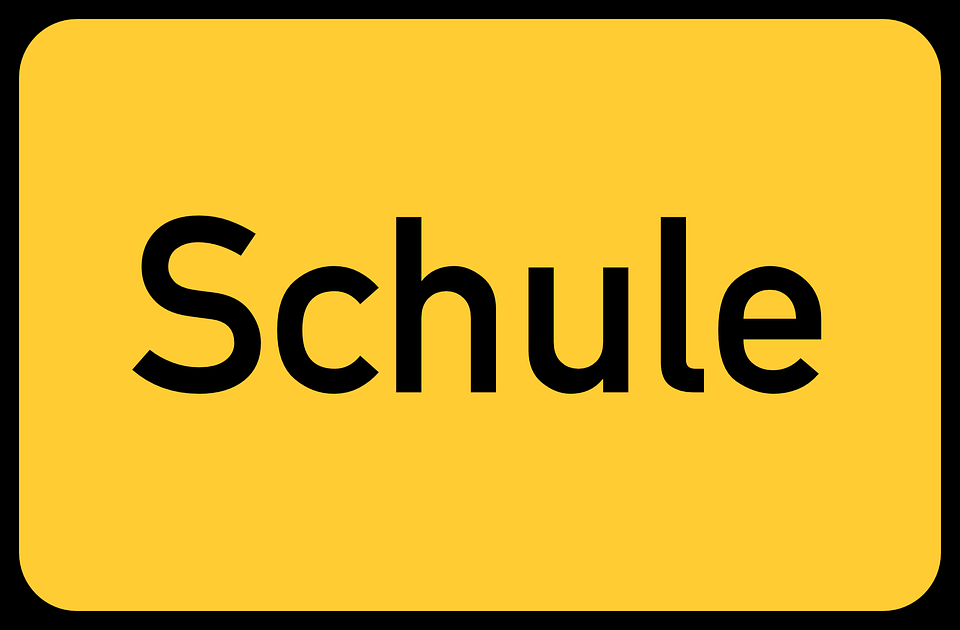 Das Kino
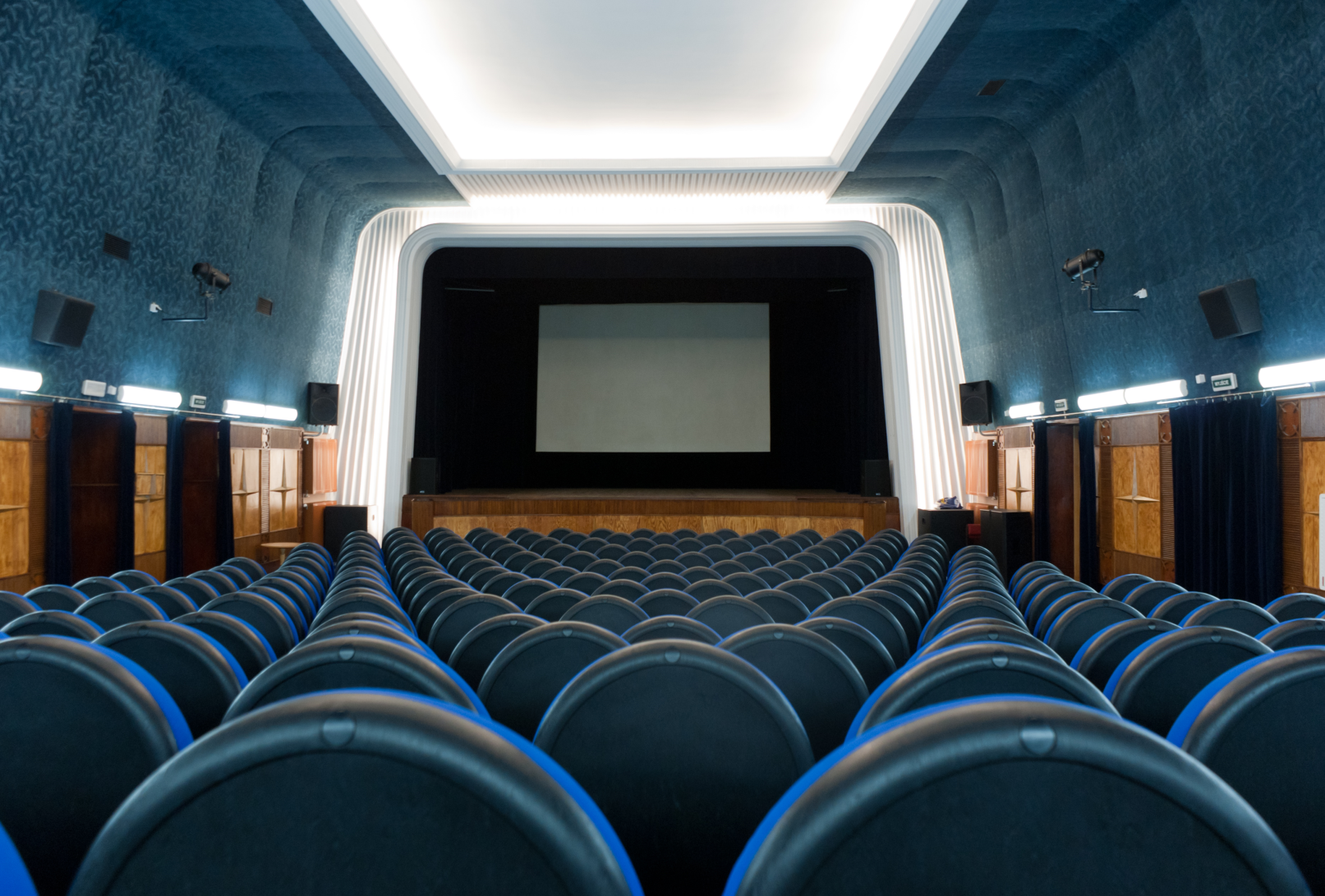 Corners
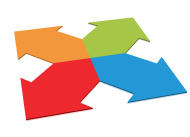 The Hotel – das Hotel
Excuse me
Where is …?
Is there here …?

Left, right
Straight on
And then
On the right hand side
On the left hand side
Thank you very much
You’re welcome
Entschuldigung
Wo ist … ?
Gibt es hier …?

Links, rechts
Gerade aus
Und dann
Auf der rechten Seite
Auf der linken Seite
Danke schön
Bitte schön
Translation
Where is the hotel?
The hospital is straight on, then left
The airport is on the right hand side
The train station is on the left hand side
The cinema is left, and then straight on
Straight on, left, and then the bus stop is on the right hand side
Wo ist das Hotel?
Das Krankenhaus ist gerade aus, dann links
Der Flughafen ist auf der rechten Seite
Der Bahnhof ist auf der linken Seite
Das Kino ist links, und dann gerade aus
Gerade aus, und dann ist die Bushaltestelle auf der rechten Seite
Directions
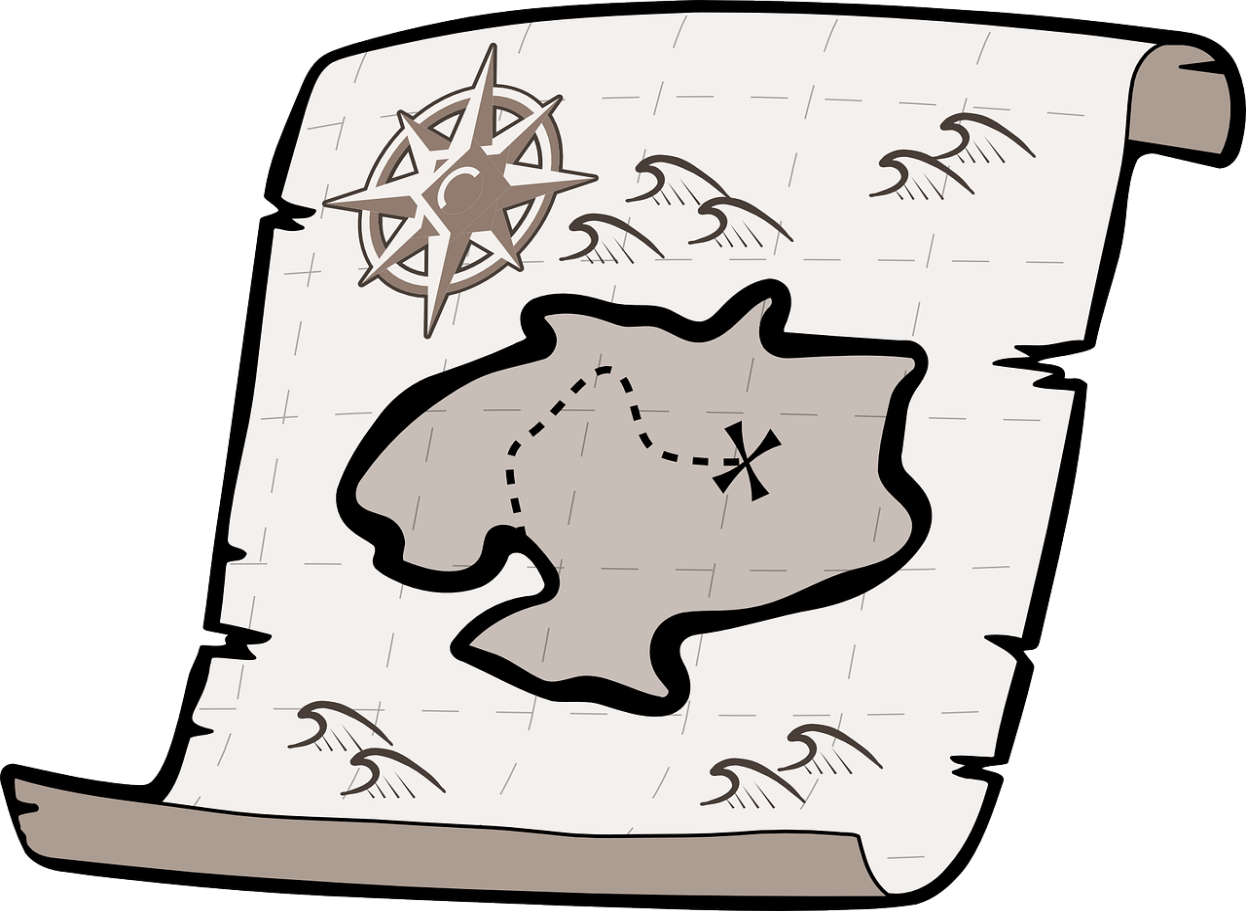 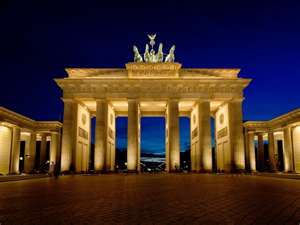 The town 2 – die Stadt 2
LO: Give and Follow Directions
SC
I can ask somebody for directions
I can give directions
I can name 15 useful places in a town
I can translate sentences into German